جامعــــــة محمد خيضــــــــــــر
جامعــــــة محمد خيضــــــــــــر
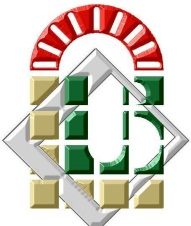 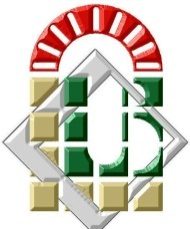 بــســكــــــــــــرة
بــســكــــــــــــرة
جامــــعة محمد خيضر-  بسـكرة.
كلّية العلوم الاقتصادية والتجارية وعلوم التسيير
قسم: العلوم التجارية
الموسم الجامعي: 2020- 2021
محاضرات في مقياس مالية المؤسّسة
محاضرة تمهيدية
موجّهة لطلبة السنة الثانية علوم مالية ومحاسبة
د. تومـــي ابراهيــــم
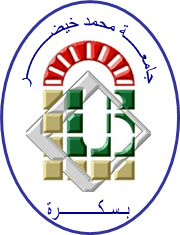 أولا- تقديم المقياس للطلبة:
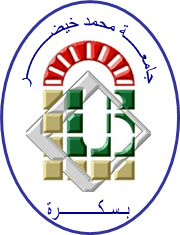 أولا- تقديم المقياس للطلبة:
3- الھﺪف المتوخّى من دراسة هذا المقياس:
ﺗزوﯾد اﻟطﺎﻟب ﺑﻣﺧﺗﻠف اﻟﻣﻌﺎرف والأدوات اﻟﺗﻲ ﺗﻣكّنه ﻣن التحكّم و اكتساب المهارات في مجال مالية المؤسسة والمجالات الأخرى ذات الصلة، حيث يسمح هذا الحقل المعرفي للطالب بالتحكّم في أدوات التحليل المالي والاستثماري وتقييم الفرص الاستثمارية واختيار مصادر التمويل وذلك من خلال:
التحكّم في الأساليب والأدوات والتقنيات المعتمدة في تحليل وتخطيط واتخاذ القرارات المالية؛
القدرة على تقييم البدائل التمويلية بكفاءة وفعالية؛
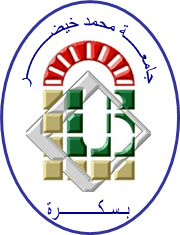 أولا- تقديم المقياس للطلبة:
أولا- تقديم المقياس للطلبة:
القدرة على الموازنة بين القرارات الاستثمارية والقرارات التمويلية في المؤسسة؛
القراءة الصحيحة للمؤشرات المالية للمؤسّسة من خلال القدرة على التحليل والاستنتاج ووضع تصوّر للاحتياجات المالية للمؤسسة والتنبؤ بالمستقبل، فالعلم للتنبؤ والتنبؤ للتمكّن.
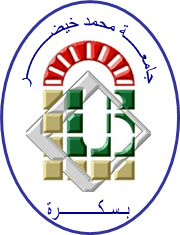 المسؤوليات الإدارية:
أولا- تقديم المقياس للطلبة:
4-محتوى المقياس: طبقا لعنوان عرض التكوين ليسانس محاسبة و جباية 62
محاورالبرنامج: 
الوظيفة المالية في المؤسّسة؛
التحليل المالي؛
التحليل المالي الكلاسيكي؛
التحليل المالي الوظيفي؛
التحليل الديناميكي؛
قرار الاستثمار؛
مصادر التمويل.
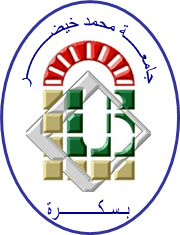 ثانيا- البرنامج السداسي التفصيلي للمقياس:
1- الوظيفة المالية في المؤسّسة: مفهوم المؤسّسة، وفي هذا الصدد نشير الى أنّه لا يوجد مفهوم موحّد للمؤسّسة وذك بسبب تعقّد طبيعة هذا الكيان ووجوده في محيط يتسّم بالتعقيد، وعليه سوف يكون مفهوم المؤسّسة مبني على وجهات نظر مختلفة و أهمّها:
1.1- المؤسّسة كوحدة لتوزيع الدخل؛
2.1- المؤسّسة وحدة إنتاج وتوزيع؛
3.1-المؤسّسة كمركز لاتخاذ القرارات الاقتصادية والمالية؛
4.1- المؤسّسة خلية اجتماعية؛
5.1- المؤسّسة كنظام مفتوح؛
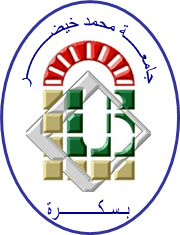 المقاييس المدرّسة خلال المسار المهني:
ثانيا- البرنامج السداسي التفصيلي للمقياس:
5.1-تعريف الوظيفة المالية؛
6.1-أهمية الوظيفة المالية في المؤسّسة؛
7.1-أهداف الادارة المالية.
2- التحليل المالي:
1.2- مفهوم التحليل المالي؛
2.2- أهمية التحليل المالي؛
3.2- أهداف التحليل المالي؛
3.3- أدوات التحليل المالي.
3- التحليل المالي الكلاسيكي:
1.3- التحليل المالي وفق منظور سيولة/إستحقاق.
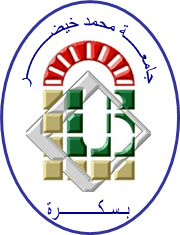 ثانيا- البرنامج السداسي التفصيلي للمقياس:
4- التحليل المالي الوظيفي:
1.4- التحليل المالي وفق المنظور الوظيفي؛
2.4- مفهوم الميزانية حسب SCF؛
3.4- مفهوم الميزانية الوظيفية،قاعدة التوازن المالي الأدنى، المفهوم الوظيفي للمؤسسة(وظيفة الاستثمار(حيازة الاستثمارات- التنازل عن الاستثمارات)، وظيفة الاستغلال- وظيفة التمويل(المصادر الداخلية للتمويل- والمصادر الخارجية للتمويل)).
4.4-بناء الميزانية الوظيفية، شكل الميزانية الوظيفية، محتوى الميزانية الوظيفية.
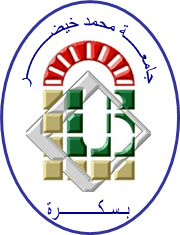 ثانيا- البرنامج السداسي التفصيلي للمقياس:
5.4-مستوى الموارد الدائمة والاستخدامات المستقرّة؛ 6.4-مستوى استخدامات الاستغلال وموارد الاستغلال؛ 7.4-مستوى الاستخدامات خارج الاستغلال والموارد خارج الاستغلال؛
8.4-مستوى الخزينة الصافية الاجمالية.
9.4-إعادة معالجة بعض العناصر، اعادة ترتيب العناصر من داخل الميزانية:(الاهتلاكات والمؤونات(تدني او خسائر القيمة)، التسبيقات على الاستثمارات، الأرباح الموزّعة على الشركاء، أقساط القروض المنتظر تسديدها والتثبيتات المالية المنتظر تحصيلها).
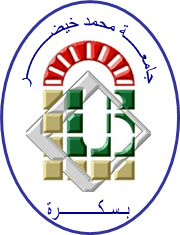 ثانيا- البرنامج السداسي التفصيلي للمقياس:
10.4-اعادة ترتيب العناصر من خارج الميزانية:عقود التمويل الايجاري، الأوراق التجارية المخصومة وغير المحصّلة لفائدة البنك.
5- التحليل المالي باستخدام مؤشرات التوازن المالي:
1.5-أدوات التحليل المالي الوظيفي:
1.1.5-رأس المال العامل الصافي الاجمالي(تعريفه، طرق حسابه، من أعلى الميزانية، من أسفل الميزانية).
2.1.5-الاحتياج في رأس المال العامل الاجمالي وتجزأته إلى(الاحتياج في رأس المال العامل للاستغلال، والاحتياج في رأس المال العامل خارج الاستغلال).
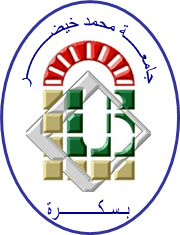 ثانيا- البرنامج السداسي التفصيلي للمقياس:
3.1.5-المعادلة الأساسية للخزينة (دراسة الحالات الممكنة  للخزينة الصافية الاجمالية).
6- تحليل التوازن المالي:
1.6- تعريف التوازن المالي؛ 
2.6- شروط التوازن المالي؛
3.6-كيفية علاج الاختلال في حالة عدم التوازن المالي.
7- التحليل المالي باستخدام النسب المالية:
1.7- تعريف النسب المالية؛
2.7- أهمية النسب المالية في التحليل المالي؛
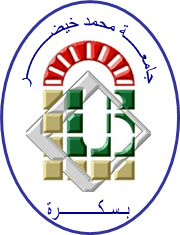 ثانيا- البرنامج السداسي التفصيلي للمقياس:
3.7- أنواع النسب المالية:
1.3.7- نسب الهيكل المالي:
 1.1.3.7-نسبة تغطية الاستخدامات المستقرة؛ 2.1.3.7- نسبة الاستدانة؛
3.1.3.7- مدّة تسديد الديون المالية(القدرة على الوفاء بمدة تسديد الديون المالية).
2.3.7- نسب السيولة:
1.2.3.7-نسبة السيولة العامة(نسبة التداول)؛ 
2.2.3.7-نسبة السيولة السريعة؛
 3.2.3.7-نسبة السيولة الجاهزة(الفورية).
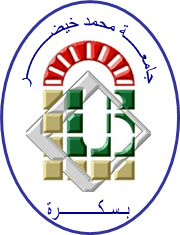 ثانيا- البرنامج السداسي التفصيلي للمقياس:
3.3.7- نسب النشاط:
1.3.3.7-العلاقة بين الاحتياج في رأس المال العامل للاستغلال ورقم الأعمال؛ 
2.3.3.7-معدل دوران المخزونات؛
 3.3.3.7-مدّة التحصيل من الزبائن؛ 
4.3.3.7-مدّة التسديد للموردين.
4.3.7-نسب الربحية(المردودية):
1.4.3.7-نسبة أو معدّل المردودية التجارية؛
2.4.3.7-نسبة أو معدل المردودية المالية ROE))؛ 
3.4.3.7-معدل المردودية الاقتصادية(ROA).
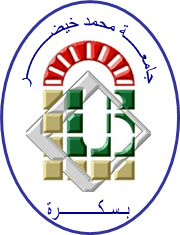 ثانيا- البرنامج السداسي التفصيلي للمقياس:
8- التحليل الديناميكي:
1.8-أسباب التخلي عن التحليل الساكن و ظهور التحليل الديناميكي؛
2.8- جدول التمويل(مفهوم جدول التمويل؛ 
1.2.8- بناء جدول التمويل؛ 
1.1.2.8-الجزء الأول(الأعلى)من جدول التمويل؛ 2.1.2.8-الجزء الثاني(الأسفل) من جدول التمويل؛
3.8- حساب القدرة على التمويل الذاتي(CAF)؛ 
1.3.8- أهداف التمويل الذاتي؛ 
2.3.8- إيجابيات التمويل الذاتي؛
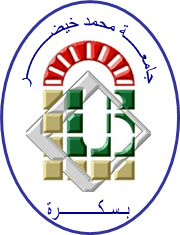 ثانيا- البرنامج السداسي التفصيلي للمقياس:
3.3.8- سلبيات التمويل الذاتي.
9- قرار الاستثمار:
1.9- مفهوم الاستثمار(المفهوم الاقتصادي للاستثمار، المفهوم المحاسبي للاستثمار، المفهوم المالي للاستثمار)؛ 
2.9- أهمية الاستثمار؛ 
3.9-خصائص الاستثمار؛
4.9- مجالات الانفاق الاستثماري؛ 
5.9- طبيعة المشاريع الاستثمارية؛
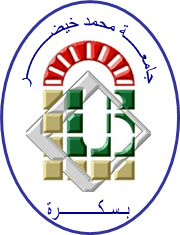 ثانيا- البرنامج السداسي التفصيلي للمقياس:
10- آلية اتخاذ القرار الاستثماري:
1.10-الأدوات المرتكزة على المردودية:
1.1.10-طريقة فترة الاسترداد؛ 
2.1.10-معدل المردودية المتوسطة؛ 
3.1.10-عيوب الأدوات المرتكزة على المردودية.
2.10-الأدوات المرتكزة على القيمة الحالية(التحيين):
1.2.10-طريقة صافي القيمة الحالية؛
2.2.10- طريقة مؤشر الربحية؛
3.2.10- طريقة معدل المردودية(العائد) الداخلي؛
4.2.10- عيوب طريقة صافي القيمة الحالية.
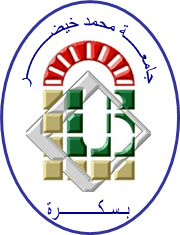 ثانيا- البرنامج السداسي التفصيلي للمقياس:
11- مصادر التمويل:
1.11-السياسة المالية في المؤسسة ومصادر التمويل.
2.11-مصادر التمويل في المؤسسة: 
1.2.11-التمويل الذاتي؛ 
2.2.11-الرفع في رأس المال؛ 
3.2.11-الاستدانة؛
4.2.11-الرافعة المالية؛ 
5.2.11- مبدأ أثر الرافعة المالية؛
6.2.11-أهم العوامل المحددة لاختيار الهيكل التمويلي الأنسب للمؤسسة.
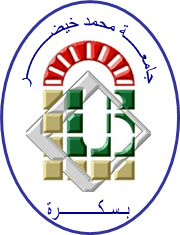 ثانيا- البرنامج السداسي التفصيلي للمقياس:
1.6.2.11-درجة المنافسة، 
2.6.2.11-بنية الموجودات، 
3.6.2.11-موقف المؤسسة تجاه الخطر،
4.6.2.11- موقف المؤسسات التمويلية تجاه الخطر.
7.2.11-نقطة التعادل التمويلي(نقطة عدم الاهتمام) ويتم حسابها بطريقتين؛
 8.2.11-درجة الرفع المالي؛ 
9.2.11-الرافعة التشغيلية؛ 
10.2.11-درجة الرفع التشغيلي؛ 
11.2.11-الرافعة المشتركة، درجة الرفع المشترك.
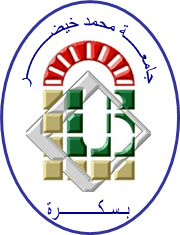 ثالثا- قائمة المراجع المعتمدة في تدريس المقياس:
1-مبارك لسلوس، ”التسيير المالي“، ديوان المطبوعات الجامعية، الجزئر، 2004.
2-إلياس بن ساسي و يوسف قريشي، ”التسيير المالي(الادارة المالية)- دروس وتطبيقات“، دار وائل للنشر والتوزيع، الجزء الأوّل، عمّان، الأردن، 2011.
3- إلياس بن ساسي و يوسف قريشي، ”التسيير المالي(الادارة المالية)- أجوبة تمارين وحلول“، دار وائل للنشر والتوزيع، الجزء الثاني، عمّان، الأردن، 2011.
4- بلعور سليمان، ”التسيير المالي- محاضرات وتطبيقات“، دار مجدلاوي، ط1،عمّان، الأردن، 2016.
5-مبارك لسلوس، ”التسيير المالي“، ديوان المطبوعات الجامعية، الجزائر، 2012.
6-زغيب مليكة و بوشنقير ميلود، ”التسيير المالي حسب البرنامج الرسمي الجديد“، ديوان المطبوعات الجامعية، ط2، الجزائر،2011.  
7- شعيب شنّوف، ”التحليل المالي الحديث طبقا للمعايير الدولية للابلاغ الماليIFRS“، دار زهران للنشر والتوزيع، ط1،عمّان، الأردن، 2012.
8- محمود الخلايلة، ”التحليل المالي باستخدام البيانات المحاسبية“، مكتبتنا العربية، ط2، عمّان، الأردن، 1998.
9- وليد ناجي الحيالي، ”الاتجاهات الحديثة في التحليل المالي“، الأكاديمية العربية المفتوحة في الدانمارك.
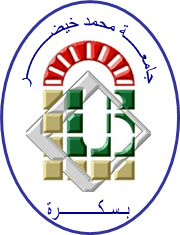 ثالثا- قائمة المراجع المعتمدة في تدريس المقياس:
10- منير شاكر محمد و اسماعيل اسماعيل و عبد الناصر نور، ”التحليل المالي مدخل صناعة القرارات“، مطبعة الطليعة، عمّان، الأردن، 2000.
11- حمزة محمود الزبيدي، ”التحليل المالي لأغراض تقييم الأداء والتنبؤ بالفشل“، الوراق للنشر والتوزيع، عمّان، الأردن، 2000. 
12- خميسي شيحة، ”التسيير المالي للمؤسسة – دروس ومسائل محلولة“، ادار هومة للطباعة ولنشر والتوزيع، الجزائر، 2013. 
13-ناصر دادي عدّون- عبيرات مقدّم- قربة معمر، ”دراسة الحالات في المحاسبة ومالية المؤسسة“، دار المحمدية العامة، الجزائر، 2008.
14- بوزغاية الزبير، ”التسيير المحاسبي والمالي“، دار المجتهد للنشر والتوزيع، ط1، الجزائر، 2014-2015.
15-مرسوم تنفيذي رقم 08- 156 مؤرخ في 20 جمادى الأولى عام 1429هجري الموافق لـ 26 ماي سنة 2008، يتضمّن تطبيق أحكام القانون 07-11 المؤرّخ في 15 ذي القعدة عام 1428 هجري الموافق لـ 25 نوفمبر سنة 2007 والمتضمّن النظام المحاسبي المالي.
16-Philippe Avre et Jean claude Coille, Finance D’Entreprise-L’analyse des Etats Financiers, le cnam-intec, CNED Lyon, France, 2012-2103.
والله الموفق والهادي إلى سواء السبيل
 والسلام عليكم ورحمة الله تعالى وبركاته.